Windows 7 Training
The Windows®7 Taskbar
Microsoft® Corporation
Where Did We Come From?
Evolution of launch surfaces
Evolution of UI concepts
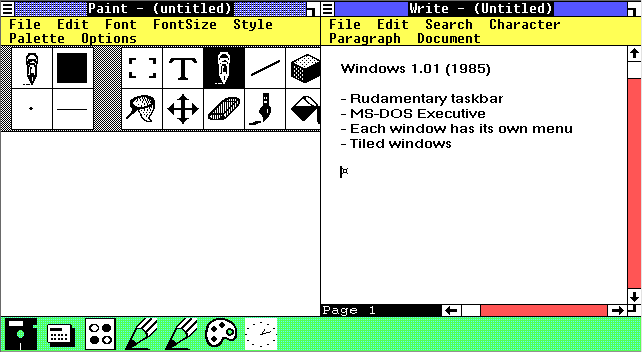 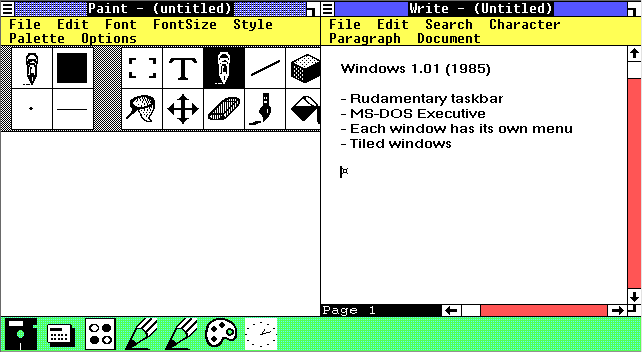 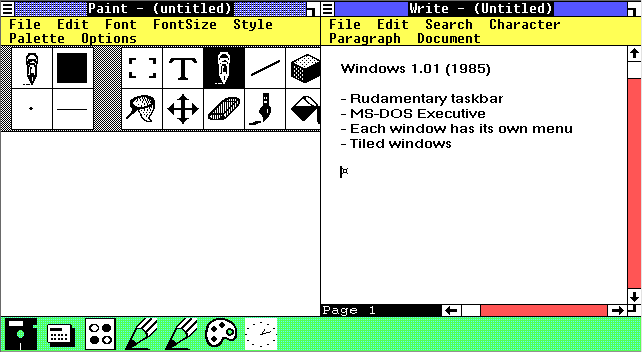 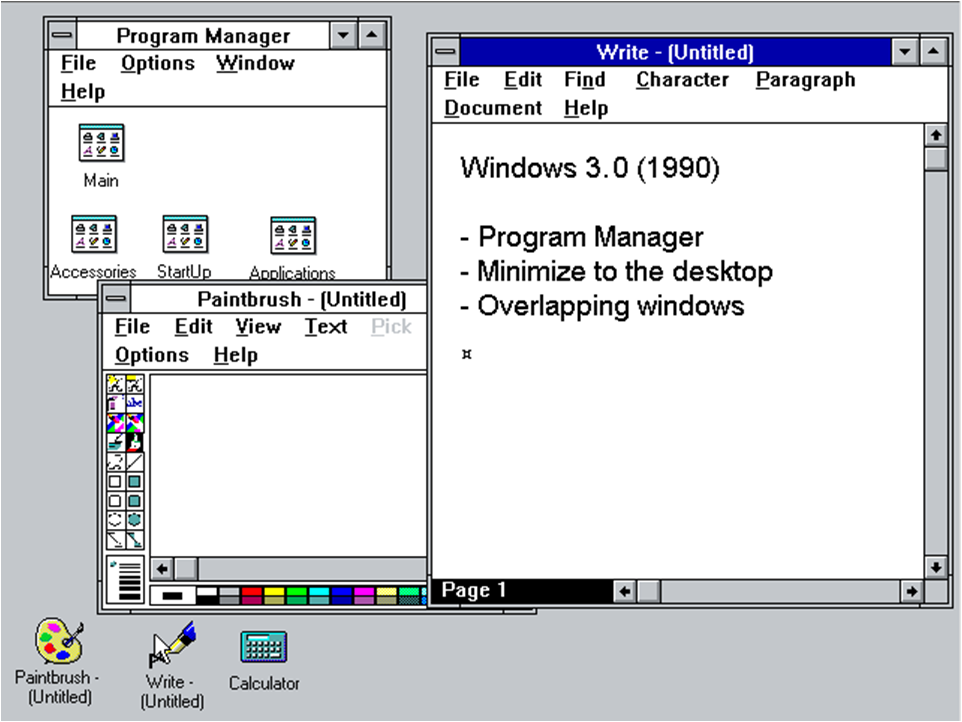 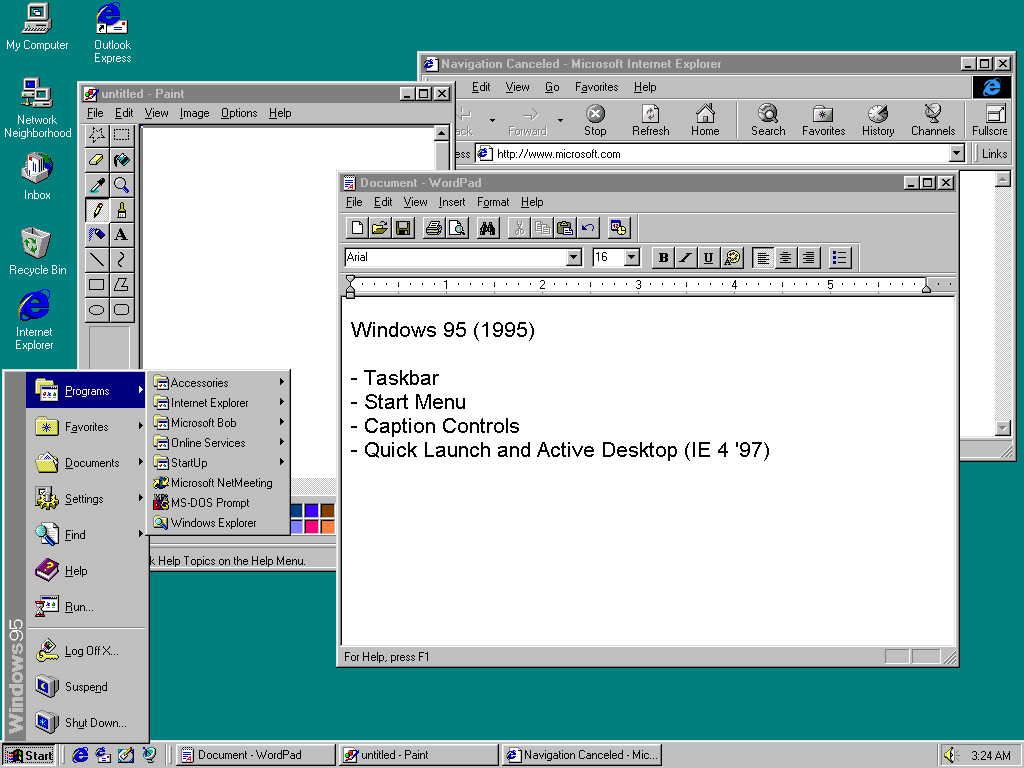 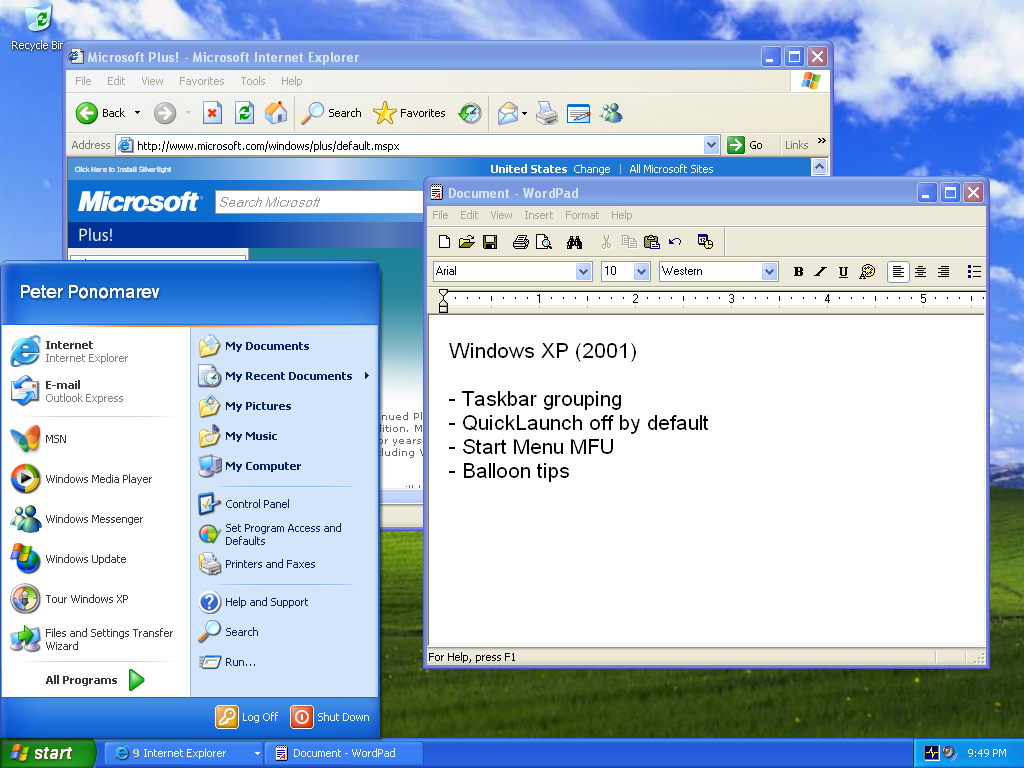 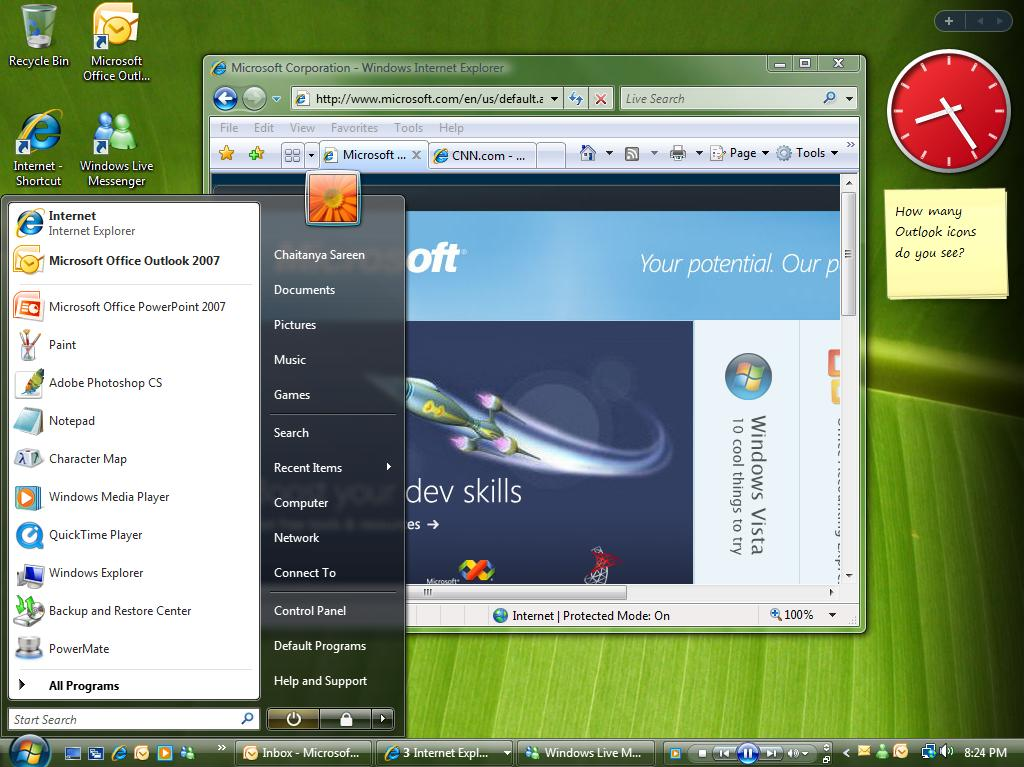 Some Metrics
The evolution was justified, but…
More than 90% of sessions have fewer than 15 windows
More than 70% of sessions have fewer than 10
Non-default taskbar options are used by 0-10% of users
Design Goals For New Taskbar
Single launch surface for frequent programs and destinations
Things you use all the time are at your fingertips
Easily controllable
Manage your windows with confidence
Clean, noise-free, and simple
Revolution
New User Experience design guidelines
New opportunities for extensibility
The New Taskbar
demo
…and beyond
The Rest of This Session
Managed and native APIs
Best practices and UI guidelines
A word about compatibility
Lab: Make your application taskbar-friendly
Terminology and Topics
Taskbar buttons and application ID
Jump lists, destinations, and tasks
Thumbnail toolbars
Overlay icons and progress icons
Custom thumbnail and peek
Custom switching functionality (multiple-document interface or tabbed-document interface)
Taskbar Buttons
Consolidation
Quick launch
Notification area icon
Desktop shortcut
Running application windows
Multiple windows and hover
Running
Not running
Active
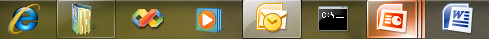 Taskbar ButtonsDesign considerations
Only users can pin applications to the taskbar
The icon’s hot-track color is the icon’s dominant color
Test icons with high DPI
Test with various themes and glass colors
How Are Windows Grouped?Enter: Application ID
It’s a string, not a GUID
Limited to 128 characters
Naming convention – Company.Product.SubProduct.Version
All your application components have it:
Process, shortcut, window, taskbar button, document type
Application IDDesign considerations
Default: Computed by process name
Customize
Several executables, same application
Same executable (host), many applications
Multiple shortcuts
When customizing Jump Lists, set the Application ID
Application IDHeuristics of determining the Application ID
Application ID can “fall back”to a larger scope if needed
Process
Shortcut
Windows
Application ID
Default computation
Document Type Registration
Jump List
Setting the Application ID
Process-wide – affects all windows in the current process:
#include <windows.h>
#pragma comment (lib, "shell32.lib")

SetCurrentProcessExplicitAppUserModelId(
	L"Microsoft.Samples.AppId1");
Windows7Application.SetCurrentProcessAppId(
	"Microsoft.Samples.AppId1");
Window Application ID
PROPVARIANT pv;
InitPropVariantFromString(
	L"Microsoft.Samples.AppId2", &pv);
IPropertyStore *pps;
HRESULT hr = SHGetPropertyStoreForWindow(
hWnd, IID_PPV_ARGS(&pps));
pps->SetValue(PKEY_AppUserModel_ID, pv);
myForm.SetAppId("Microsoft.Samples.AppId2");
Application ID
demo
…and its effects on the taskbar
Windows ShellOverview
The Windows Shell is the user’s and developer’s gate to the system
Folders and files to access local computer
Virtual objects to access network printers, network computers, Control Panel, Recycle Bin
Windows® Explorer provides a graphical representation of the Shell namespace
Windows ShellExtensibility
Search providers
Preview handlers
Explorer extensions
Desktop gadgets
Taskbar desk-bands
Control Panel applets
Windows ShellApplication interaction
Application support
Common file dialogs
Known folders and libraries
Property system
Terminology 
IShellItem – represents folders and files
IShellLink – represents shell shortcuts
IShellFolder – represents folders
Jump List
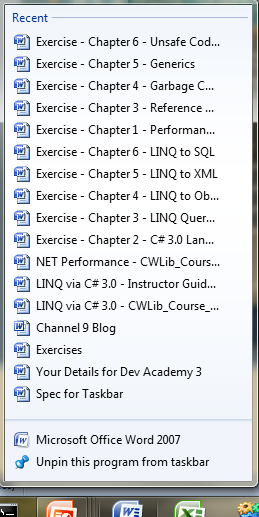 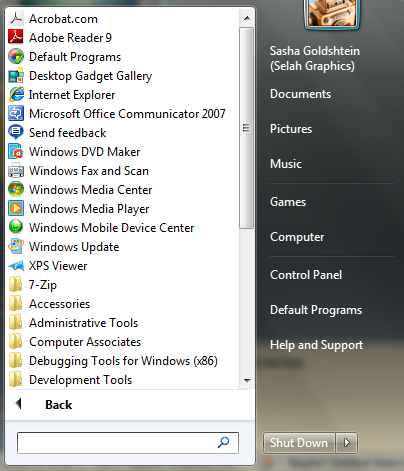 It’s a mini Start menu
Jump ListsA detailed look
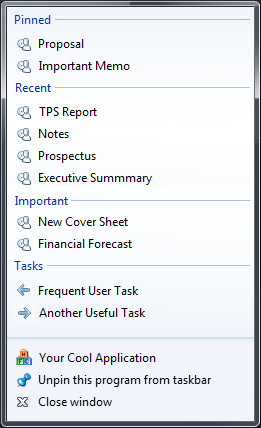 Pinned category
Destinations
(“nouns”)
Known categories
Custom categories
User tasks
Tasks
(“verbs”)
Taskbar tasks
Jump ListsDesign considerations
Surface key destinations and tasks
Recent and frequent are free
Pinned is also free (if users use it)
Respect items the user removes!
Addictive: You don’t look for documents anywhere else!
You also expect the common tasks to be there
Customizing the Jump ListStep 1: Get the free stuff to work
Associate your program with the file extension
Use common file dialogs
Use explicit recent document API
SHAddToRecentDocs(SHARDW_PATH, "file.ext");
RH.RegisterFileAssociations(...);
OpenFileDialogofd = ...; ofd.ShowDialog();
JumpListManagerjlm = ...;
jlm.AddToRecent("file.ext");
Recent Documents
demo
…in a Jump List
Customizing the Jump ListStep 2: Adding tasks
What would your user like to do?
Launch your application with special arguments?
Launch other applications?
Tasks are IShellLink objects
Rich shortcut semantics including arguments, working directory, icon, and so on.
Customizing the Jump ListStep 2: Adding tasks
IObjectCollection* poc = ...;
IShellLink* task = ...;
Poc->AddObject(task);
ICustomDestinationList* pcdl = ...;
Pcdl->BeginList(...);
IObjectArray* poa = ... poc;
Pcdl->AddUserTasks(poa);
Pcdl->CommitList();
JumpListManagerjlm = ...;
jlm.AddTask(new ShellLink { Path=..., ... });
Customizing the Jump ListStep 3: Do you have categories?
Does it make sense to categorize documents?
Is frequent, recent, pinned not enough?
For example, Inbox, Outbox, Sales, Marketing …
Categories contain IShellItem or IShellLink objects
These are documents: You need a file association
Customizing the Jump ListStep 3: Adding categories
IObjectCollection* poc = ...;
IShellItem* item = ...;
Poc->AddObject(item);
ICustomDestinationList* pcdl = ...;
Pcdl->BeginList(...);
IObjectArray* poa = ... poc;
Pcdl->AppendCategory(L"Sales", poa);
Pcdl->CommitList();
JumpListManagerjlm = ...;
jlm.AddCustomDestination(
  new ShellItem { Path=..., Category=... });
Tasks and Destinations
demo
…in a Jump List
Thumbnail Toolbars
Remote control from the taskbar
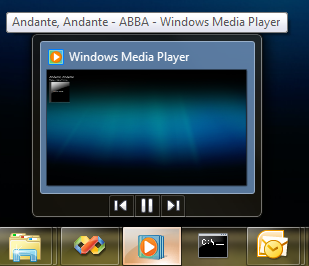 Thumbnail ToolbarsDesign considerations
You get up to seven buttons
Can’t add or delete; can hide and disable
Tasks are not thumbnail buttons!
Creating Thumbnail Toolbars
UINT wm_tbc = RegisterWindowMessage(
	"TaskbarButtonCreated");
MSG m; GetMessage(..., &m);
if (m.message == wm_tbc) {
  ITaskbarList3* ptl = ...;
  THUMBBUTTON btn = {...};
ptl->ThumbBarAddButtons(m.hWnd, 1, &btn);
}
ThumbButtonManagertbm = ...;
tbm.CreateThumbButton(...).Clicked += ...;
Thumbnail Toolbars
demo
…work without leaving the taskbar
Get More From Taskbar ButtonsOverlay and progress icons
Consolidate: Uncluttered notification area
Provide progress and additional information through the taskbar button
It’s free if you use standard progress dialogs
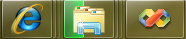 Taskbar Overlay and ProgressDesign considerations
Notification area is now user controlled:
Leave yourself out if possible!
Use taskbar buttons for custom progress or status information
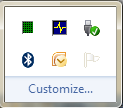 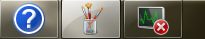 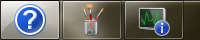 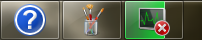 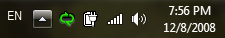 Taskbar Overlay and ProgressThe APIs
ITaskbarList3* ptl = ...;
ptl->SetOverlayIcon(
hwnd, hicon, L"Accessible Description");
ptl->SetProgressState(hwnd, TBPF_NORMAL);
for (inti = 0; i < MAX; ++i) {
ptl->SetProgressValue(hwnd, i, MAX);
}
myForm.SetTaskbarOverlayIcon(icon, "...");
ProgressBarpb = ...;
pb.SetTaskbarProgress();
Live Thumbnails
Live thumbnails: A livepreview
Windows Vista®: One thumbnail per window
Windows 7: Grouped thumbnails
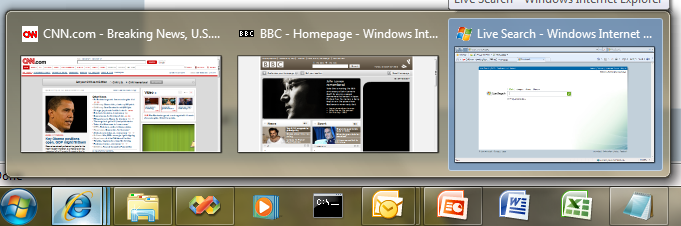 Peek Preview (Aero Peek)
Live peek without a click
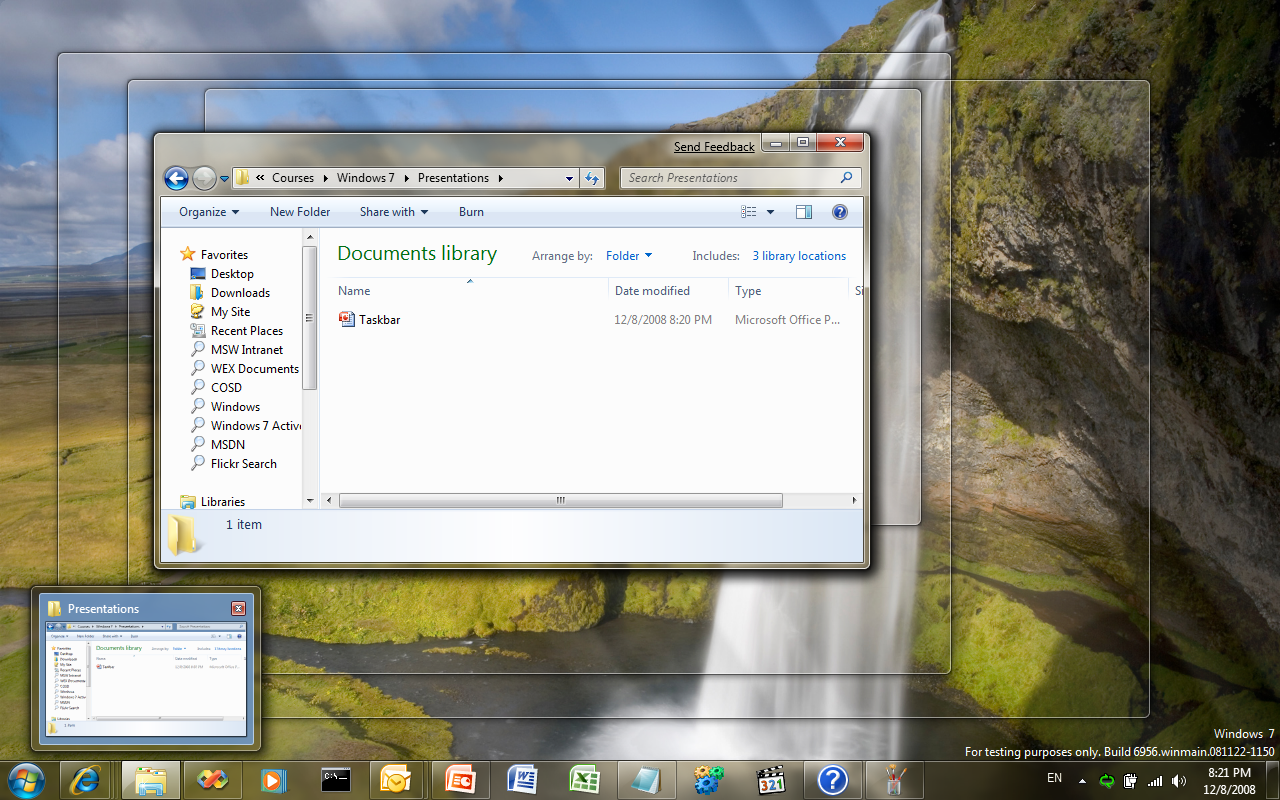 Live Thumbnails and PeekDesign considerations
Desktop Window Manager (DWM) only talks to top-level windows
Child windows need a custom representation
The thumbnail might be “too much” or “not enough”
What if you could …
Test your thumbnails to make sure they are useful
If they aren’t, customize them!
Thumbnail Clip (Zoom)
Zoom into the important parts!
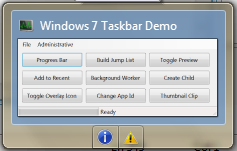 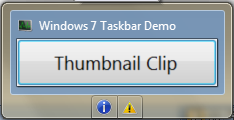 Customizing Live Thumbnails
DwmSetWindowAttribute(
 ...,DWMWA_HAS_ICONIC_BITMAP,...);
DwmSetWindowAttribute(
...,DWMWA_FORCE_ICONIC_REPRESENTATION,...);
/* in the WndProc */
case WM_DWMSENDICONICTHUMBNAIL:
  HBITMAP hbm = ...;
DwmSetIconicThumbnail(hwnd, hbm, ...);
CustomWindowsManagercwm = ...;
cwm.ThumbnailRequested += (o,e)=>e.Bitmap=b;
Customizing Peek Preview
DwmSetWindowAttribute(
 ...,DWMWA_HAS_ICONIC_BITMAP,...);
DwmSetWindowAttribute(
...,DWMWA_FORCE_ICONIC_REPRESENTATION,...);
/* in the WndProc */
case WM_DWMSENDICONICLIVEPREVIEWBITMAP:
 HBITMAP hbm = ...;
DwmSetIconicLivePreviewBitmap(...hbm,...);
CustomWindowsManagercwm = ...;
cwm.PeekRequested += (o,e)=>e.Bitmap=b;
Customized Preview
demo
…or how to read abstracts from the taskbar
MDI and TDI Window Switchers
What about Internet Explorer tabs?
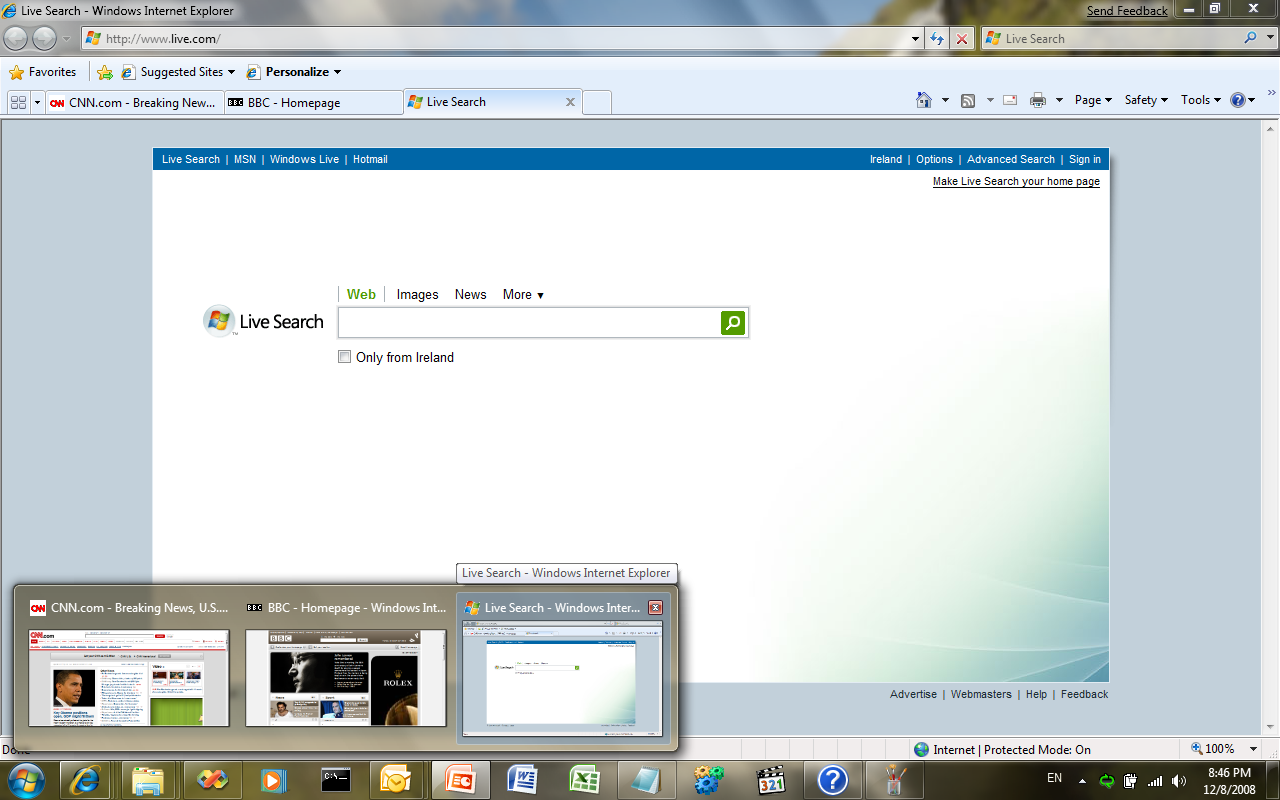 Custom Window Switchers
Use ITaskbarList3::RegisterTab, SetTabOrder, SetTabActive
Child window must create a proxy top-level window for custom thumbnail and peek
The proxy window is typically invisible
Proxy window must handle WM_ACTIVATE and WM_SYSCOMMAND
Custom Window Switchers
TabPage tab = new TabPage(...);
tabControl.TabPages.Add(tab);
varcwm = new CustomWindowsManager(
tab.Handle, parent.Handle);
cwm.PeekRequested += (o,e) => {
e.Bitmap = storedBitmap; /*Earlier*/
e.DoNotMirrorBitmap = true; /*DWM bug*/
};
cwm.ThumbnailRequested += (o,e) =>
e.UseWindowScreenshot = true;
Tab Preview
demo
Controlling TDI previews
Compatibility and Migration
Quick launch is deprecated
Notification area should be kept clean
Proper file associations are crucial for most-recently used or most-frequently used and custom categories
Users will expect destinations and tasks
Should child windows have thumbnails?
Bad examples:
Microsoft Visual Studio® 2008
Microsoft Office Outlook® 2007
Summary
Evolution of launch surfaces
Taskbar: The place I want to live
Making friends with the APIs
Prepare your application today!
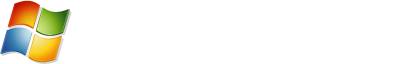 © 2009 Microsoft Corporation. All rights reserved. Microsoft, Windows, Windows Vista and other product names are or may be registered trademarks and/or trademarks in the U.S. and/or other countries.
The information herein is for informational purposes only and represents the current view of Microsoft Corporation as of the date of this presentation.  Because Microsoft must respond to changing market conditions, it should not be interpreted to be a commitment on the part of Microsoft, and Microsoft cannot guarantee the accuracy of any information provided after the date of this presentation.  MICROSOFT MAKES NO WARRANTIES, EXPRESS, IMPLIED OR STATUTORY, AS TO THE INFORMATION IN THIS PRESENTATION.